Palliatieve kit
Hoe komt een inkoopafspraak met CZ tot stand?
23-4-2024
Inhoudsopgave
De palliatieve kit uitgelegd
Huidige vs nieuwe situatie
Toegevoegde waarde palliatieve kit
Inhoud van de kit
Implementatie in de praktijk
Voorwaarden om in aanmerking te komen voor contractering
Welke stappen te doorlopen om tot contractering te komen?
23-4-2024
De palliatieve kit uitgelegd
Doel
 Bij patiënten in de terminale fase van palliatieve zorg kunnen onverwachte verslechteringen of acute problemen zich voordoen. In dat geval moet direct geschakeld worden met huisarts en apotheek om alle benodigde zorg te kunnen leveren. Dit vergt aanzienlijke tijd van de wijkverpleegkundige, die op dat moment niet beschikbaar is voor de directe zorgverlening aan de patiënt. Bovendien wordt hierdoor verhinderd om onmiddellijk zorg te verlenen, aangezien moet worden gewacht op het voorschrijven van een recept door de huisarts en de aanwezigheid van medicatie of andere benodigdheden bij de patiënt.
Wat en hoe? 
De palliatieve kit is een door de apotheek afgesloten box met benodigdheden voor directe behandeling van (acute) symptomen. Bij patiënten in de terminale fase wordt de kit op een gepland moment in huis geplaatst. Doordat de benodigde materialen al aanwezig zijn en toestemming is verleend, kan de verpleegkundige de kit direct gebruiken. Na overlijden controleert de apotheek de inhoud en vult deze indien nodig aan. Ongebruikte hulpmiddelen kunnen bij andere cliënten worden ingezet.
3
Huidige vs nieuwe situatie
Dit proces kan zich meerdere keren tijdens een terminale fase herhalen.
Huidige situatie
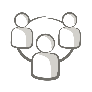 Familie haalt levering op bij apotheek. Als dit niet mogelijk is gebeurt dit in de praktijk door de wijkverpleegkundige. In spoedsituaties wordt een taxi ingezet.
Apotheker behandelt aanvraag medicatie en injectiemateriaal
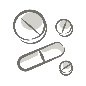 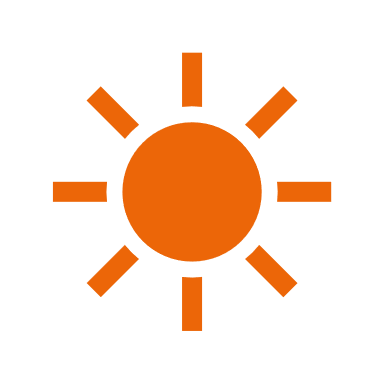 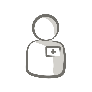 Overdag
Wijkverpleegkundige belt huisarts voor recept medicatie of hulpmiddel
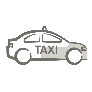 Wijkverpleegkundige levert zorg die nodig is.
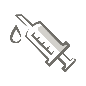 Hulpmiddelenleverancier behandelt aanvraag hulpmiddelen
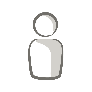 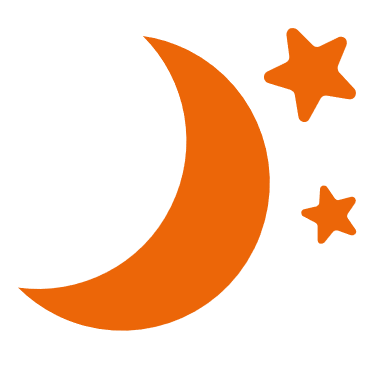 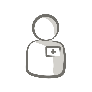 ANW-uren
Wijkverpleegkundige belt HAP voor recept medicatie of hulpmiddel dienstdoende huisarts doet vaak visite i.v.m. onbekendheid patiënt
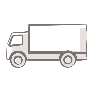 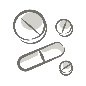 De hulpmiddelenleverancier levert de hulpmiddelen thuis.
Dienstapotheker behandelt aanvraag medicatie en injectiemateriaal
Nieuwe situatie
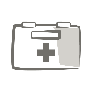 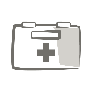 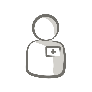 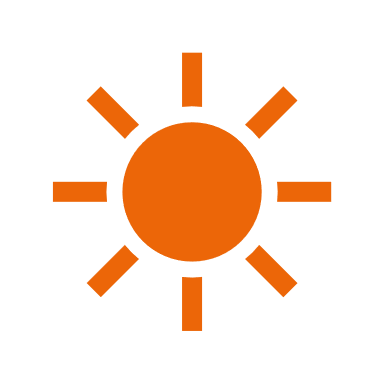 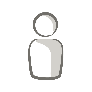 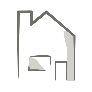 Wijkverpleegkundige levert (vaak na nog even kort telefonisch overleg met de arts) de zorg die nodig is.
Apotheker behandelt aanvragen volledige recept voor zowel medicatie als hulpmiddelen en zorgt voor plaatsing kit bij cliënt thuis.
Huisarts schrijft op een in te plannen moment wanneer cliënt in palliatieve fase komt een recept voor de palliatieve kit.
Retour palliatieve kit naar apotheek (na overlijden)
Cliënt in terminale fase nog niet met acute zorgvraag.
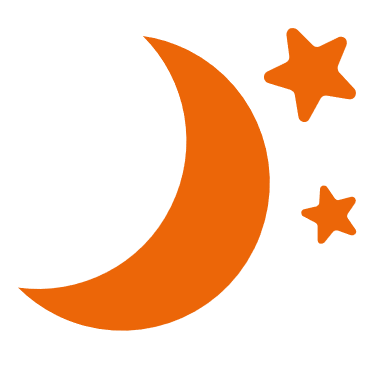 Gebruikte hulpmiddelen worden gedeclareerd. Verspilling van hulpmiddelen wordt voorkomen door mogelijkheid tot retour van ongebruikte hulpmiddelen. Medicatie wordt altijd gedeclareerd ongeacht gebruik.
Gemiddeld staat een palliatieve kit ongeveer 20 dagen bij een cliënt thuis
4
Toegevoegde waarde palliatieve kit
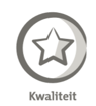 Verbetering van kwaliteit van zorg
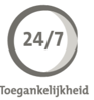 Verbetering toegankelijkheid van zorg
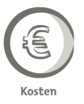 Verlaging van zorgkosten
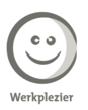 Verbetering van werkplezier
5
Inhoud van de kit
Voorbeeld KIT
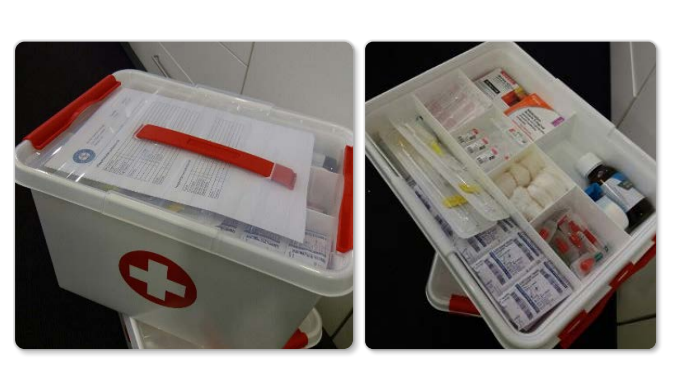 Documenten
Inhoud palliatieve  kit
Uitvoeringsverzoek
Toedienlijst morfine en midazolam
Stroomschema aanvraag medicatiepomp
Handleiding insuflon
6
Implementatie in de praktijk
Welke voorbereidingen en aanpassingen zijn nodig voor succesvolle implementatie?
Randvoorwaarden voor geslaagde implementatie.
Draagvlak bij alle betrokken partijen
Informatie
Communicatie
Bekostiging
Evaluatie
7
Voorwaarden om in aanmerking te komen voor contractering
CZ hanteert een maximum tarief voor het totaal aan medicijnen en materialen in en het leveren van de palliatieve kit. CZ hanteert een standaardlijst met minimale inhoud.
CZ beoordeelt vooraf de voorgestelde inhoud van de palliatieve kit en kan besluiten om bepaalde medicijnen of materialen niet te vergoeden in de palliatieve kit. 
De regio ontwikkelt een protocol met daarin ten minste de volgende onderwerpen. Zie een voorbeeldprotocol in de bijlage: 
Een overzicht van in welke regio de palliatieve kit wordt aangeboden en welke huisartsen, apothekers en VVT aanbieders meedoen
Informatie voor patiënten en naasten
De inhoud van de palliatieve kit (medicatie; Spuiten / naalden / infuussysteem; verbandmiddelen; katheters/urinezakken)
Indicaties voor gebruik van de palliatieve kit
De afspraken tussen huisarts en de apotheker over hoe de palliatieve kit (1) wordt aangevraagd (2) wordt geleverd, (3) wordt geretourneerd en (4) eventueel hergebruik van niet benutte items
Aanvraag van tussentijdse aanvullingen bij de apotheek
Declaratie van (materialen uit) de palliatieve kit
8
Welke stappen te doorlopen om tot contractering te komen?
Resultaat contractering: individuele deelnemende apotheken krijgen van CZ een addendum in VECOZO aangeboden – in aanvulling op hun reguliere overeenkomst - om de palliatieve kit te kunnen leveren voor CZ verzekerden, na verwijzing van de huisarts.
De regio (huisartsen, apothekers, VVT) maakt een plan voor het implementeren van de palliatieve kit.
De regio stelt de volgende stukken op en stuurt deze toe naar CZ zorginkoop farmacie (cz.inkoop.farmacie@cz.nl) 
Een lijst met naam en AGB code van de aangesloten apotheken die de kit leveren en declareren 
Een protocol zoals beschreven onder ‘voorwaarden’ op de vorige pagina
Een overzicht van de inhoud van de palliatieve kit
CZ zorginkoop farmacie beoordeelt de aanvraag en geeft een terugkoppeling aan de aanvragers
Bij akkoord, biedt CZ deelnemende apotheken een addendum in VECOZO aan
Na acceptatie van het addendum door de apotheek, kan een huisarts de palliatieve kit voorschrijven en kan deze door de apotheek worden geleverd en gedeclareerd
9